Путешествие в сказку
«Теремок»
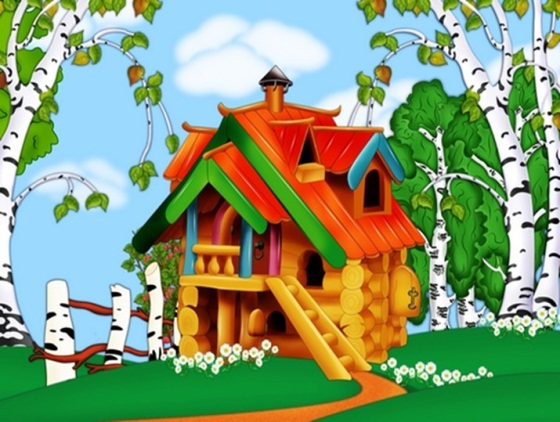 Сколько зверушек стало жить в Теремке?
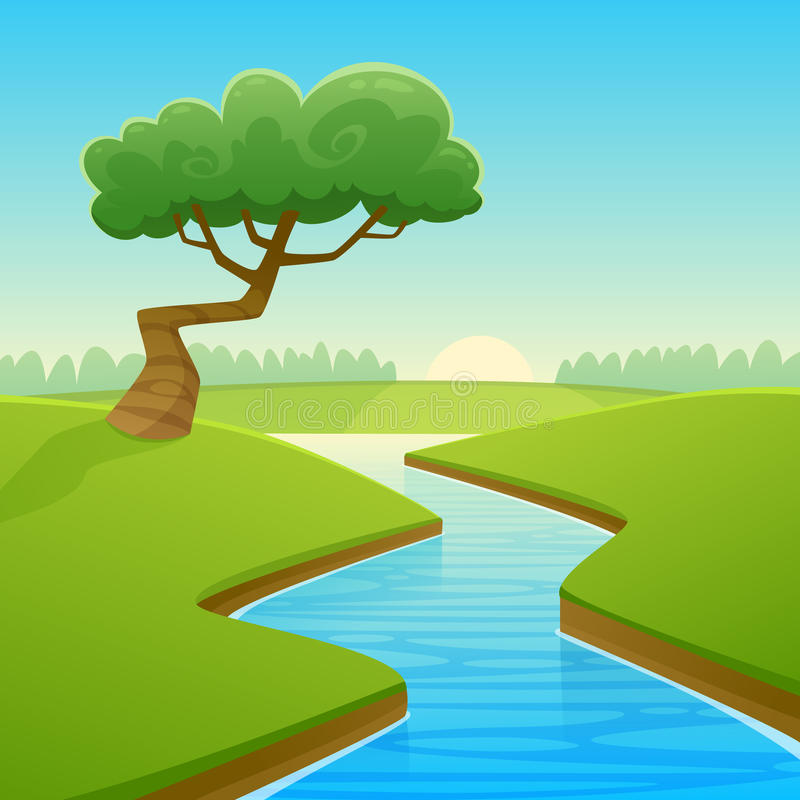 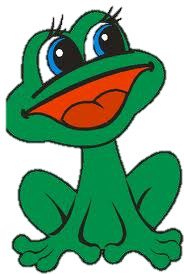 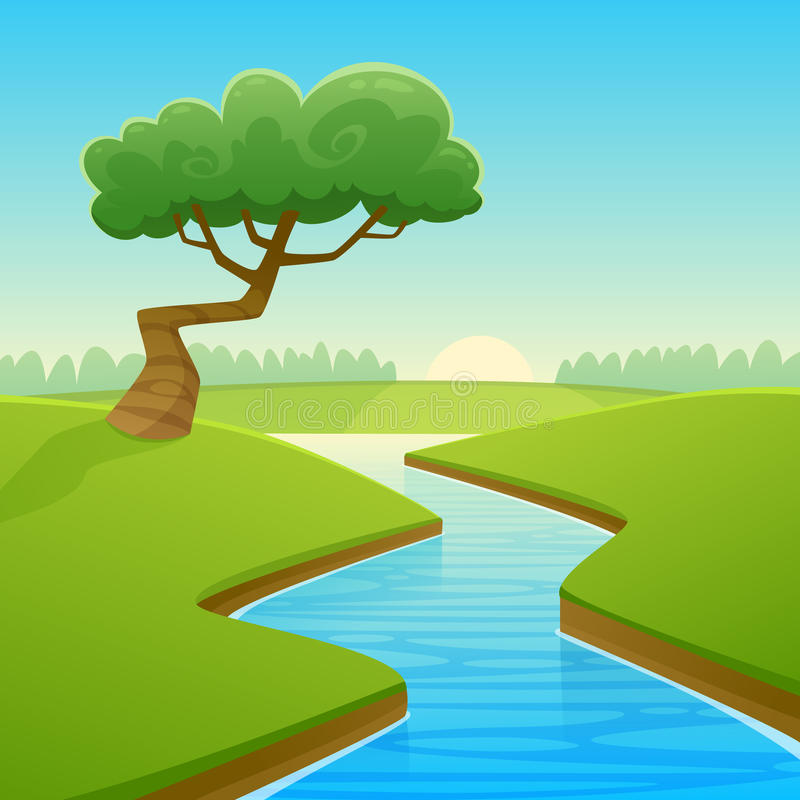 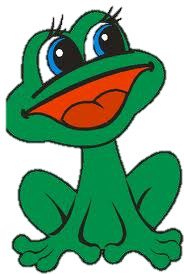 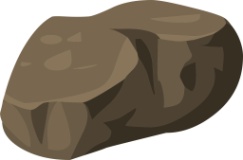 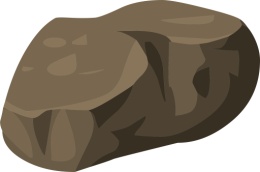 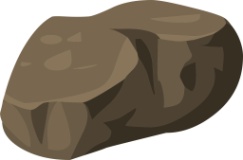 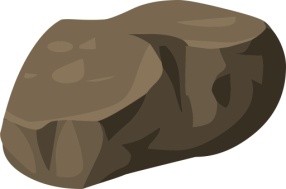 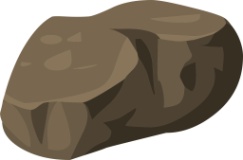 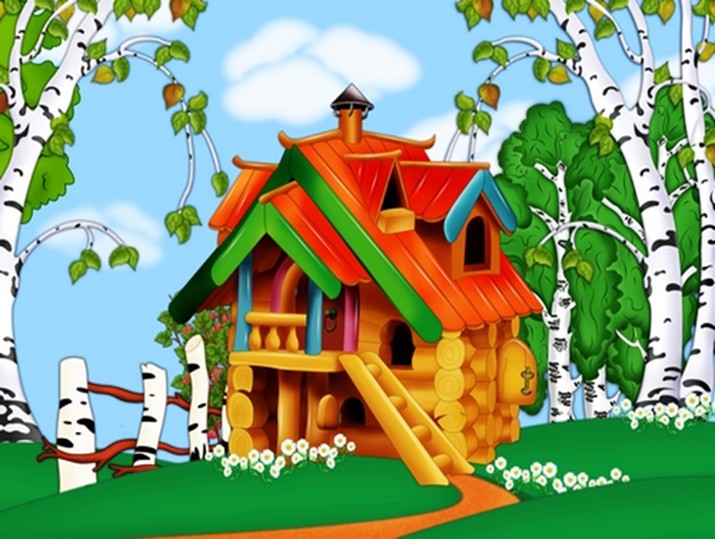 Сколько зверушек стало жить в Теремке?
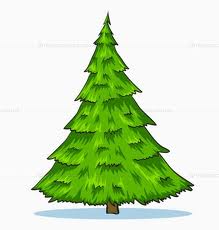 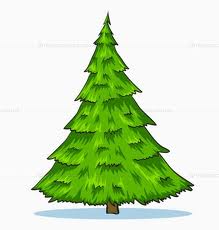 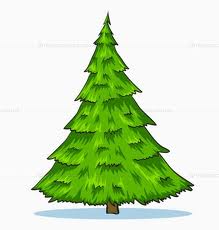 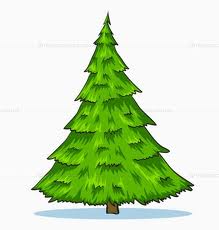 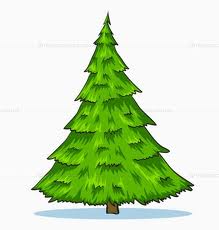 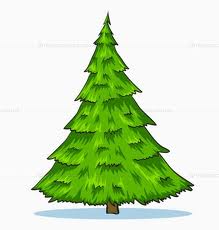 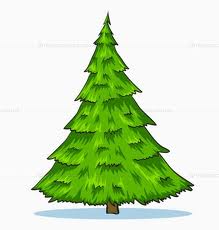 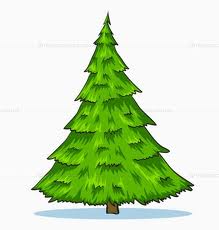 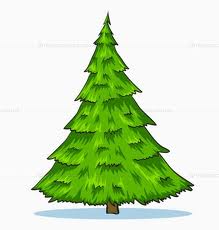 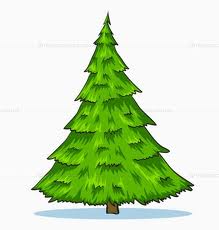 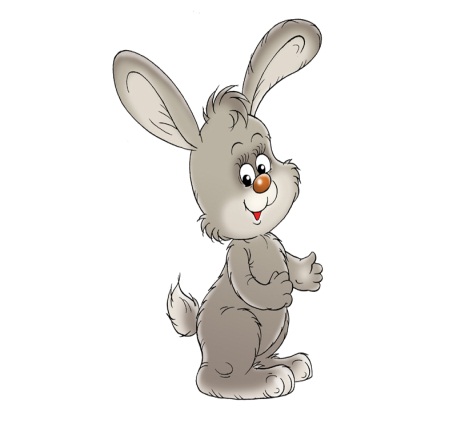 Физкультминутка  Зайчикам не будет скучно,Сделаем зарядку дружно?Вправо, влево повернись, наклонись и поднимись.Лапки кверху, лапки в бокИ на месте скок-скок - скок.А теперь бежим вприпрыжку,Молодцы, мои зайчишки!Замедляйте детки шаг,Шаг на месте, стой!Вот так!
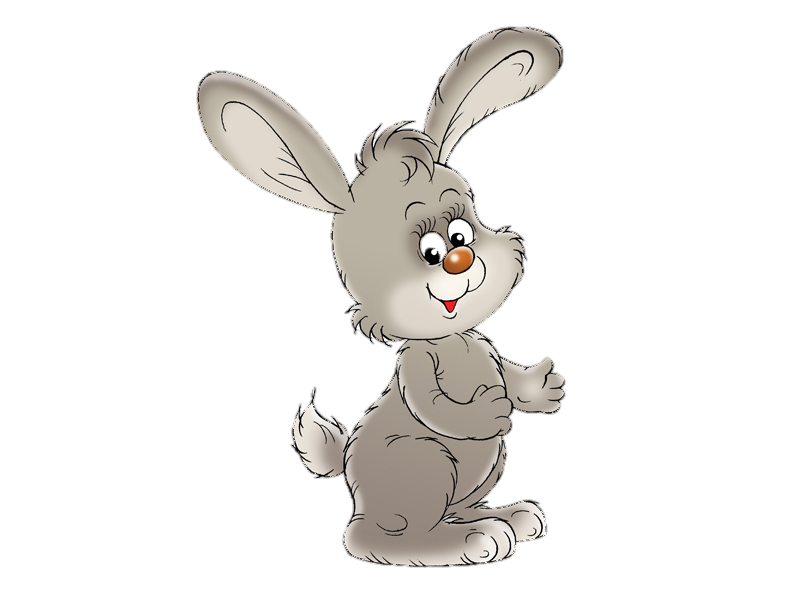 Сколько зверушек стало жить в Теремке?
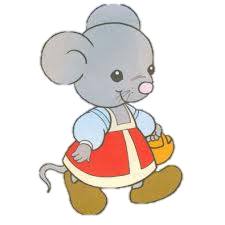 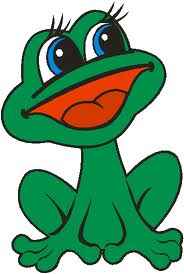 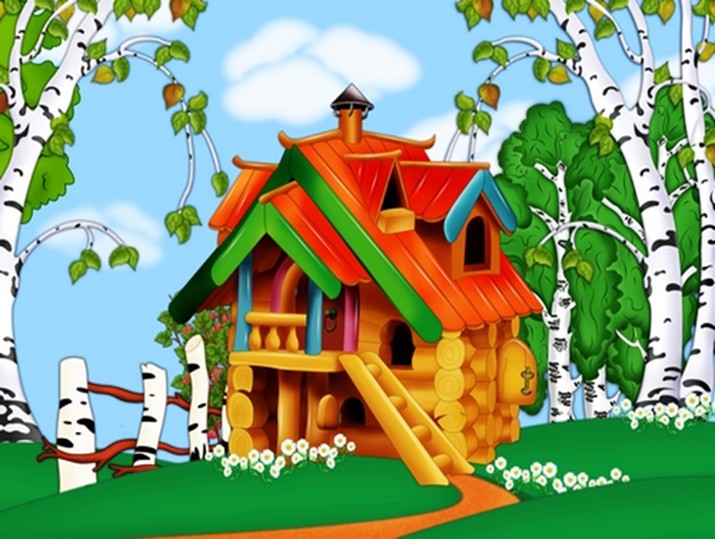 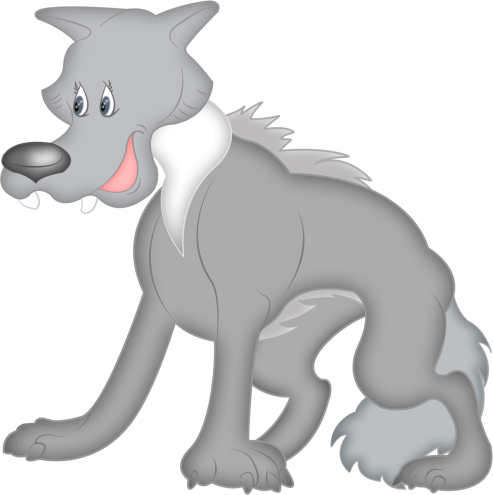 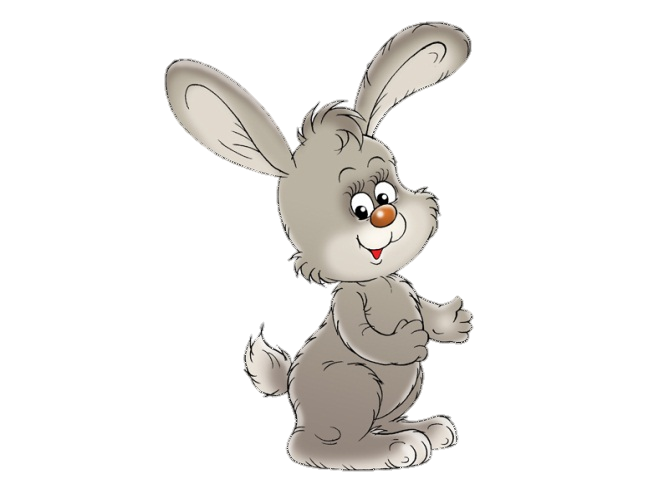 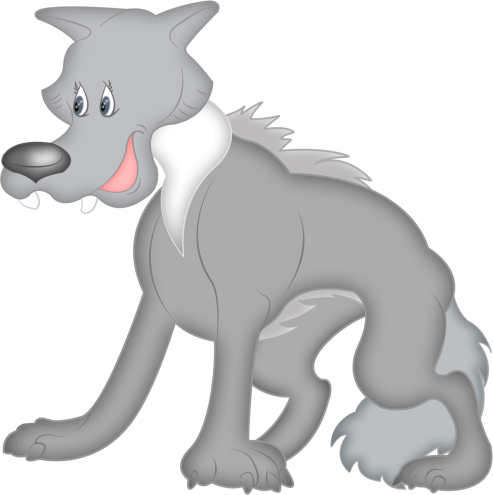 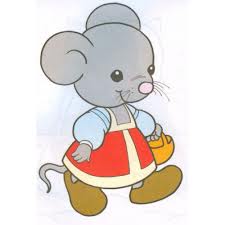 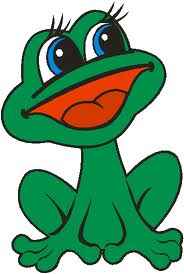 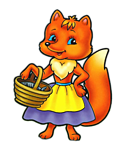 Волшебные бусы
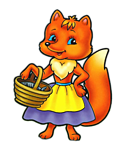 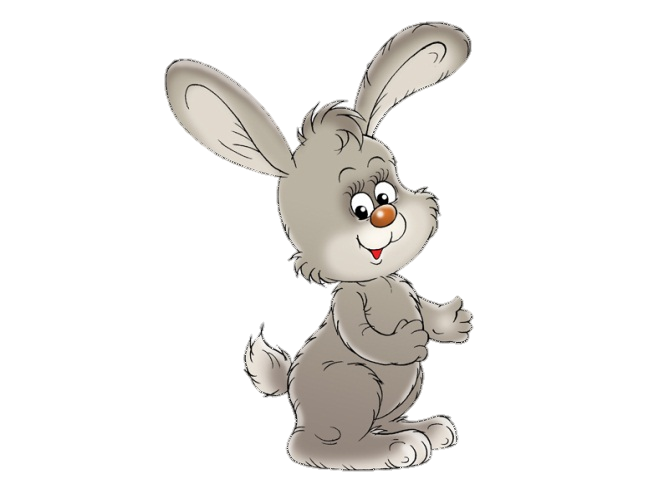 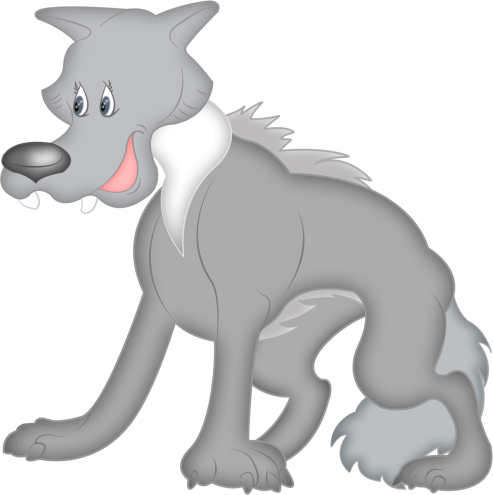 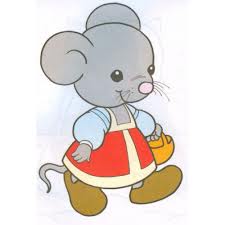 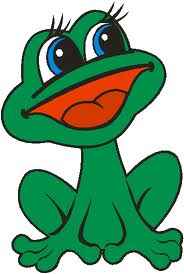 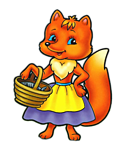 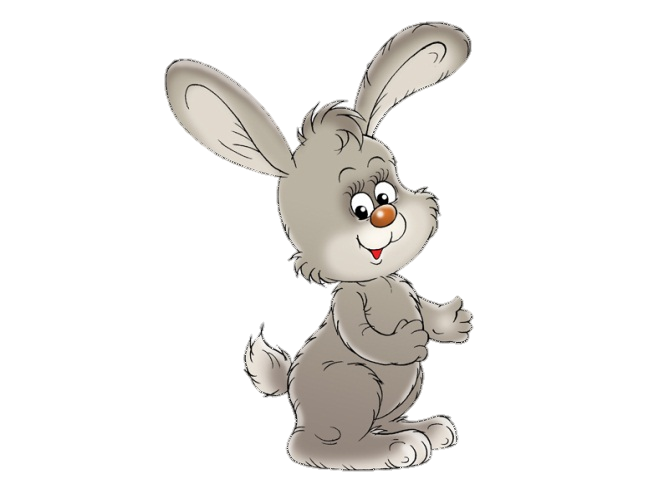 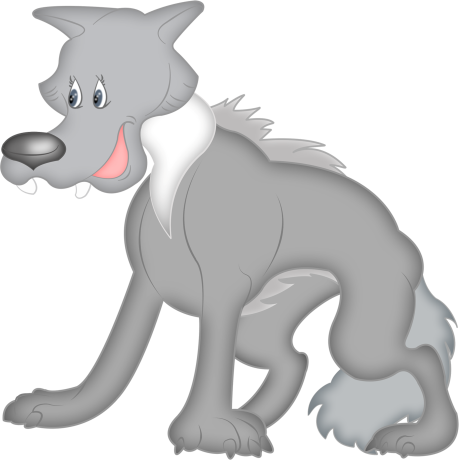 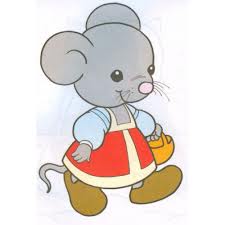 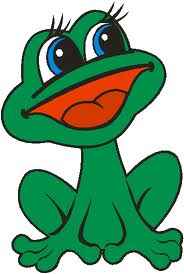 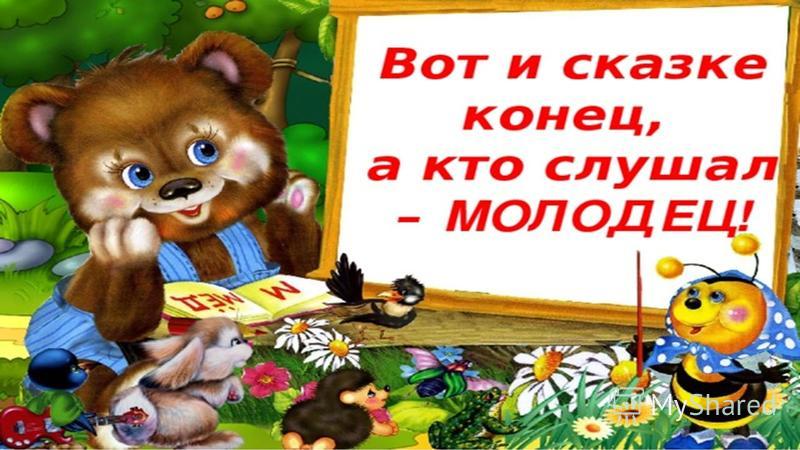